Наша метеоплощадка
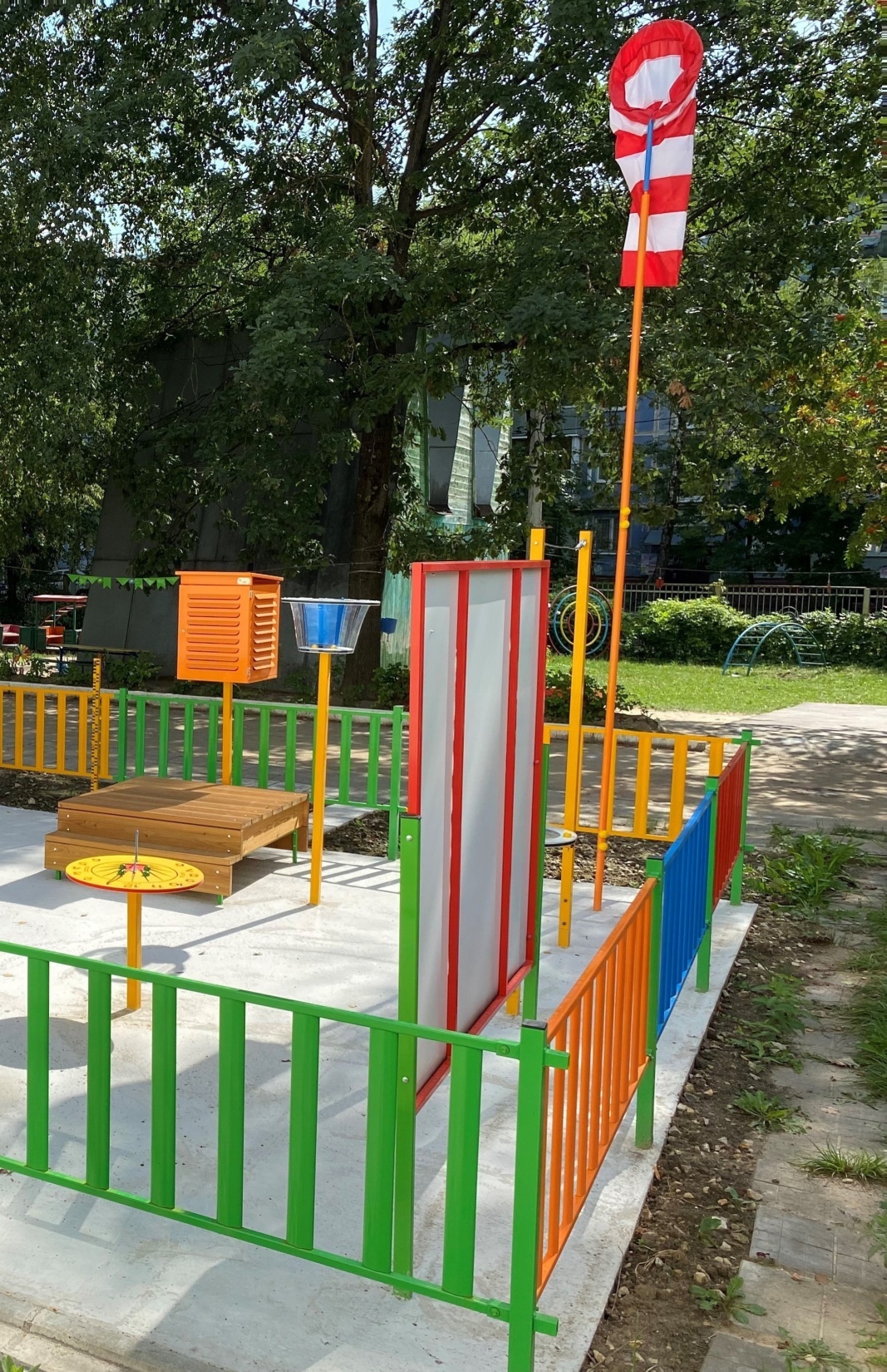 Ветровой рукав
Осадкомер
Солнечные часы
Метеорологическая будка (внутри термогидрометр и барометр)
Магнитно-меловой стенд)
Линейка для измерения толщины снежного покрова
Солнечные часы
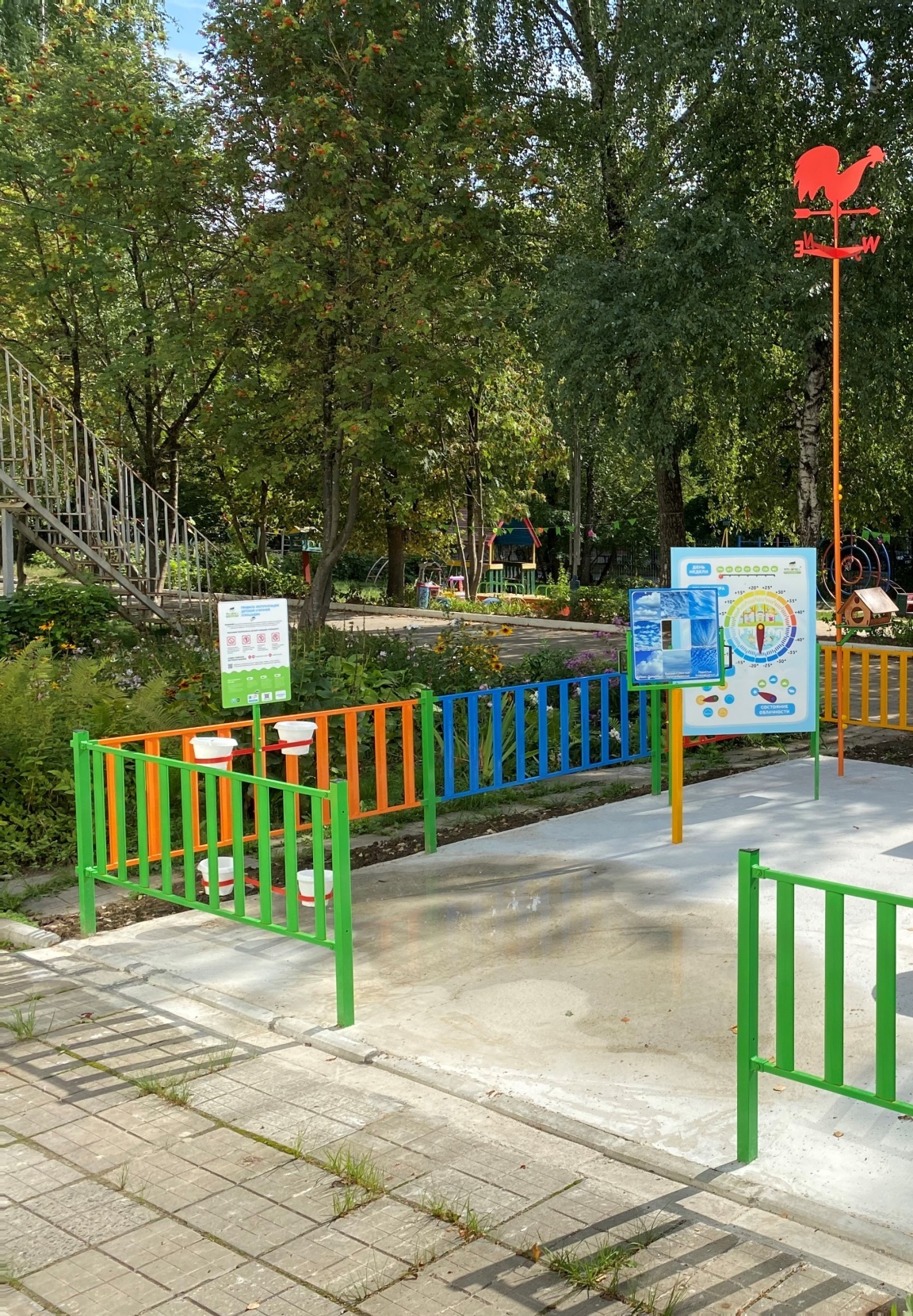 Флюгер
Визуализатор погоды
Стенд «Правила использования м. площадки. Подставка для цветов и набор горшков
Ловец облаков
Кормушка для птиц